Птица - правда
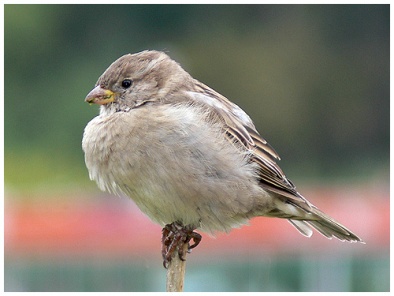 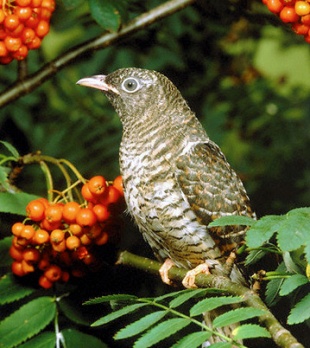 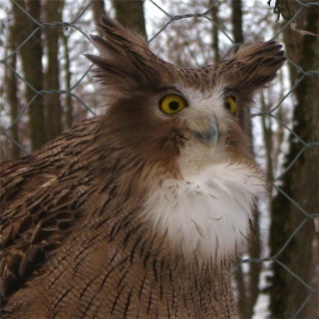 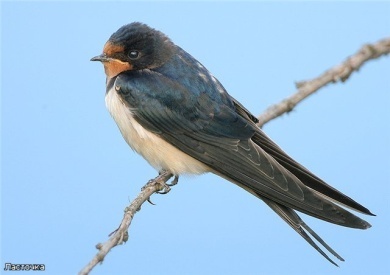 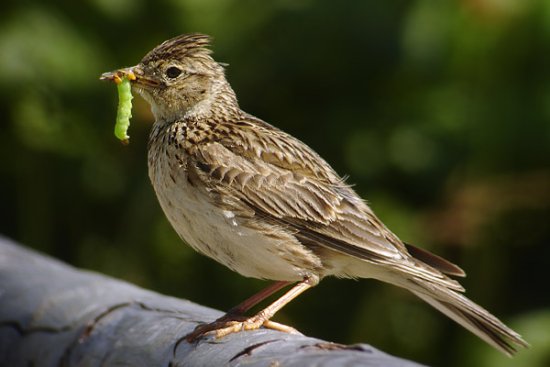 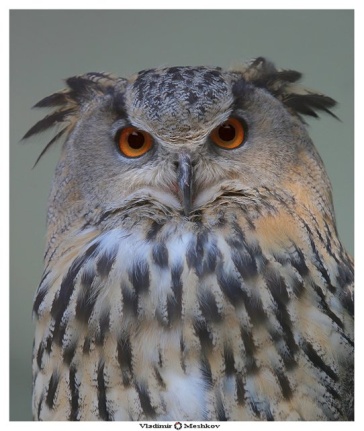 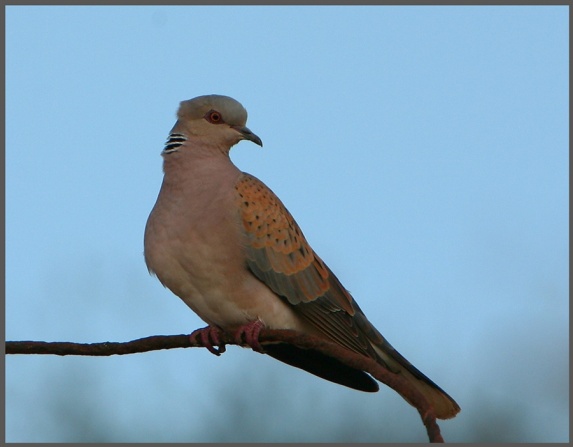 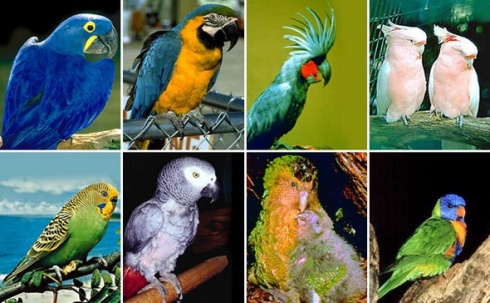 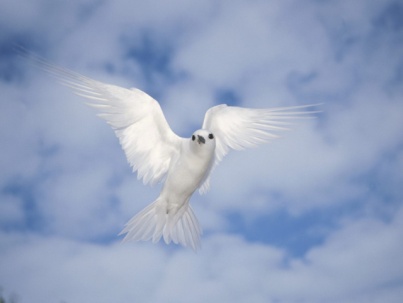